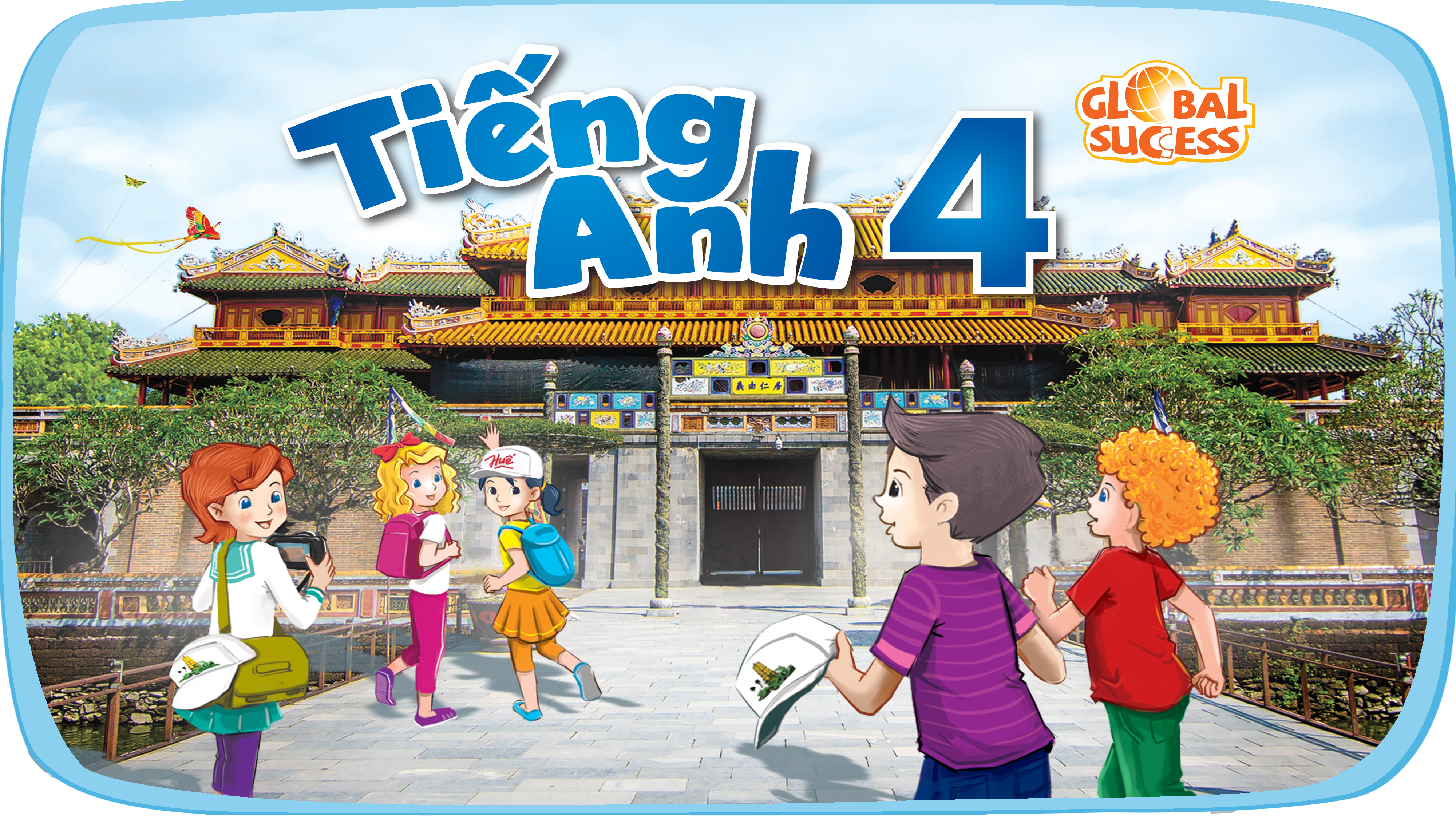 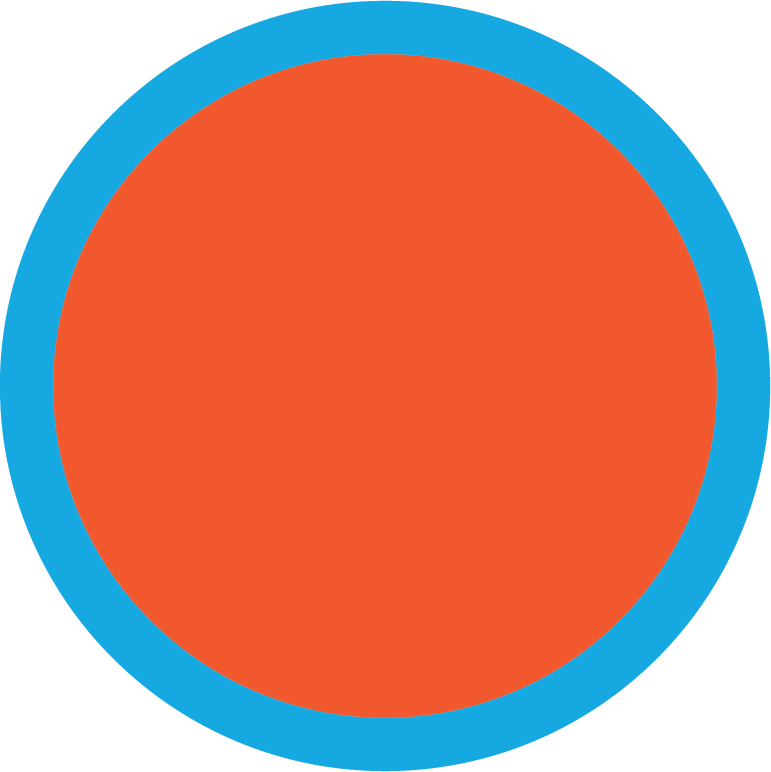 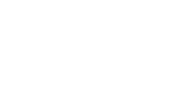 10
Our summer holidays
Lesson 3 – Period 5
Contents
Listen and repeat.
Listen and circle.
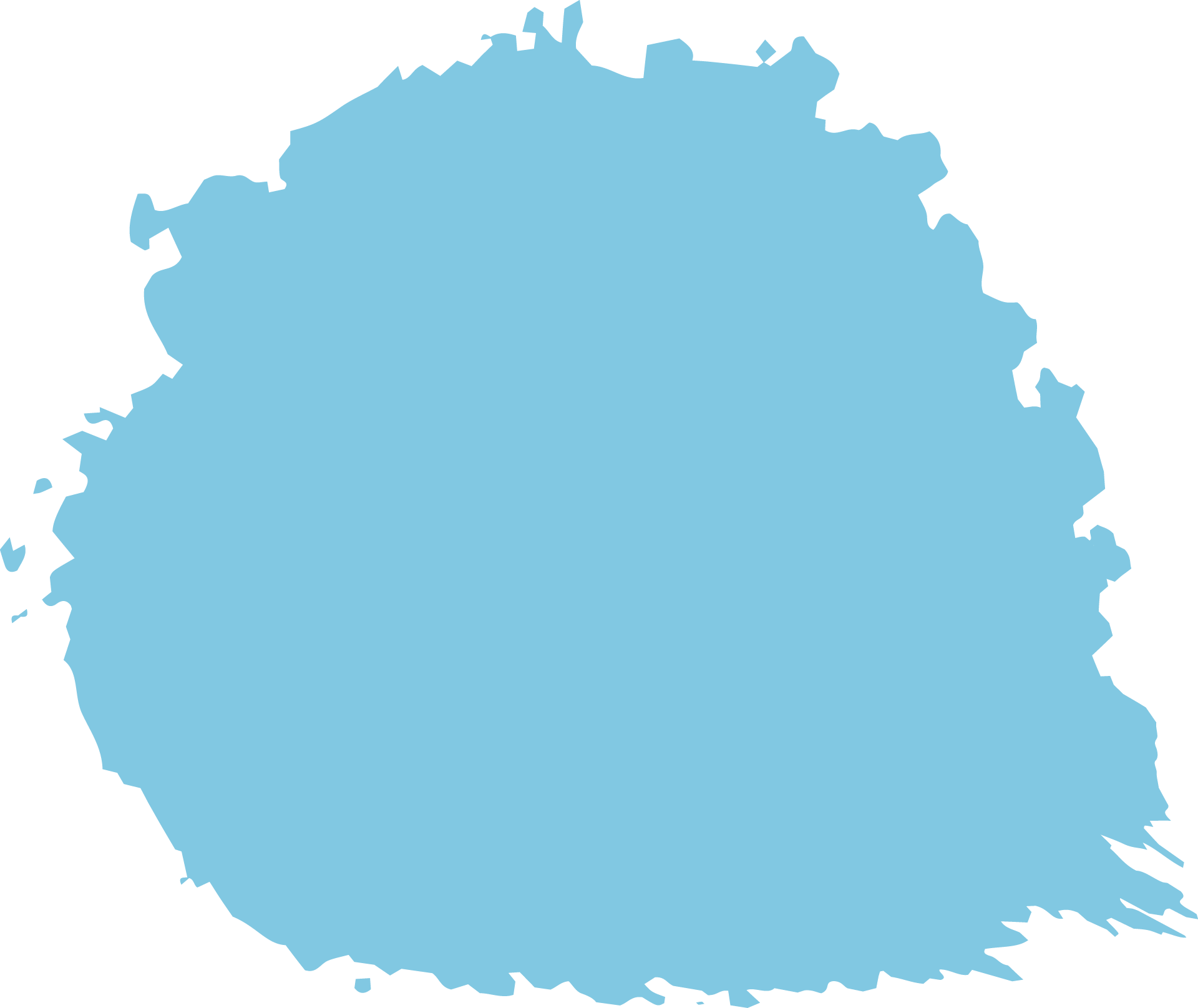 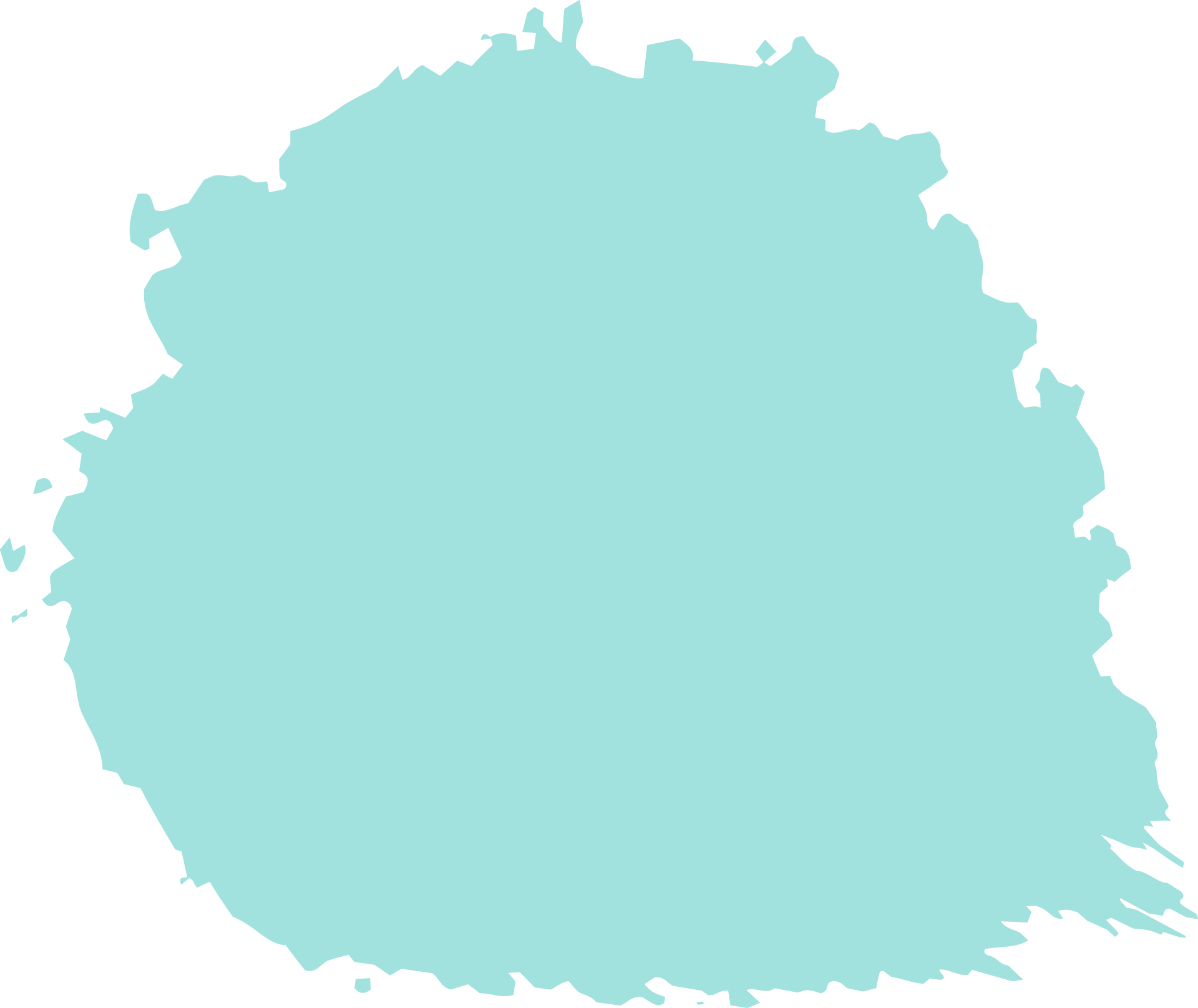 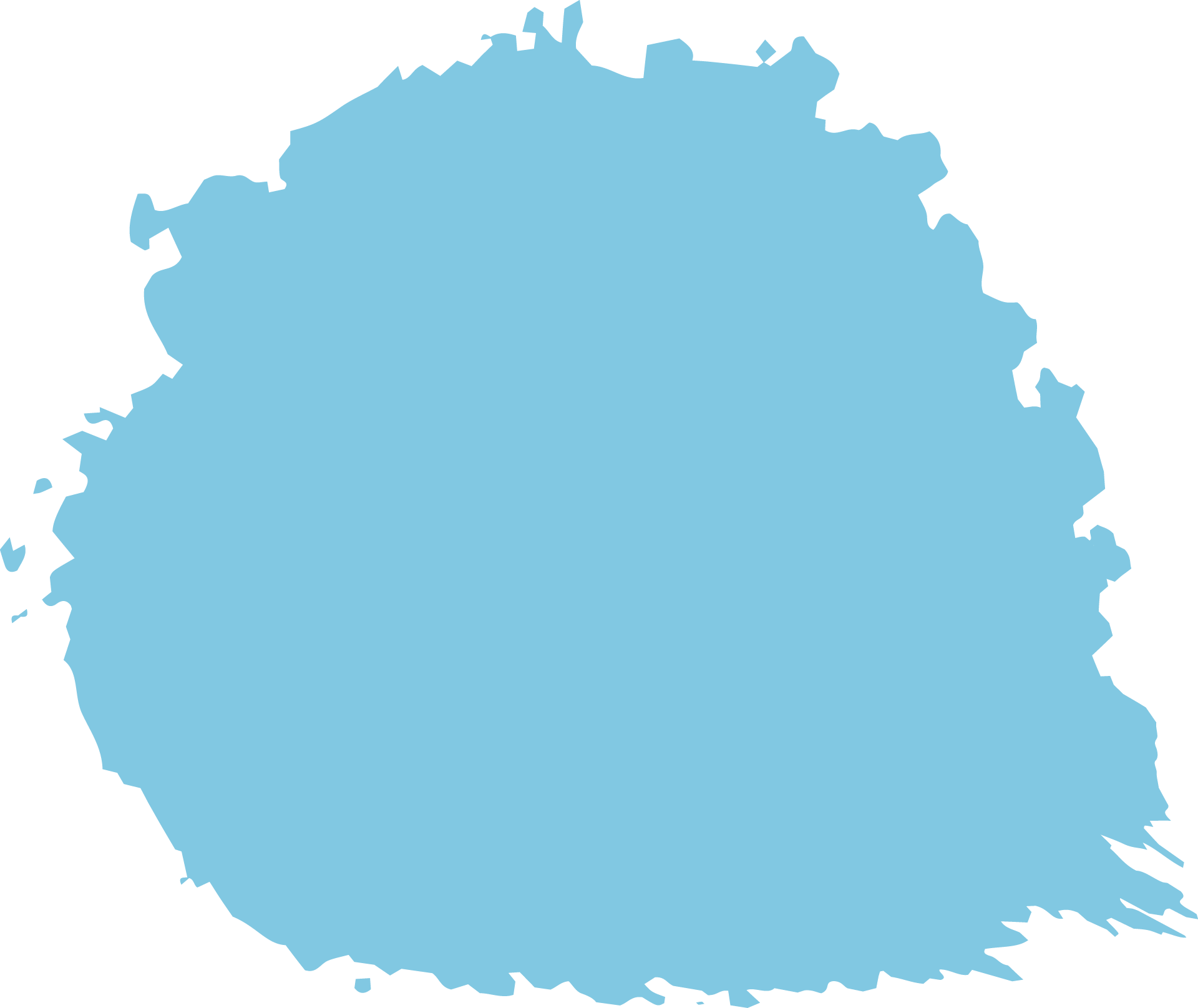 Warm-up
01
02
03
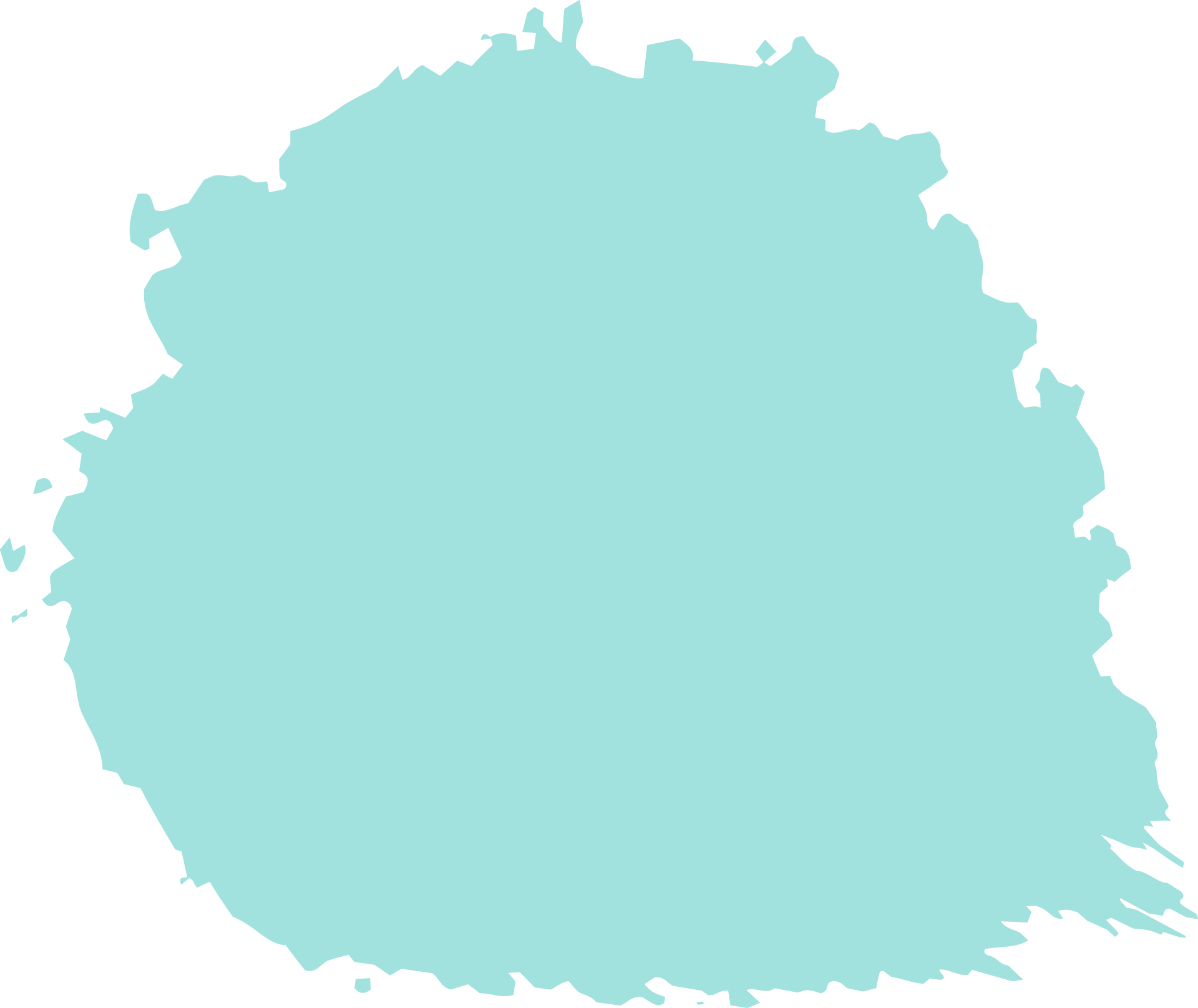 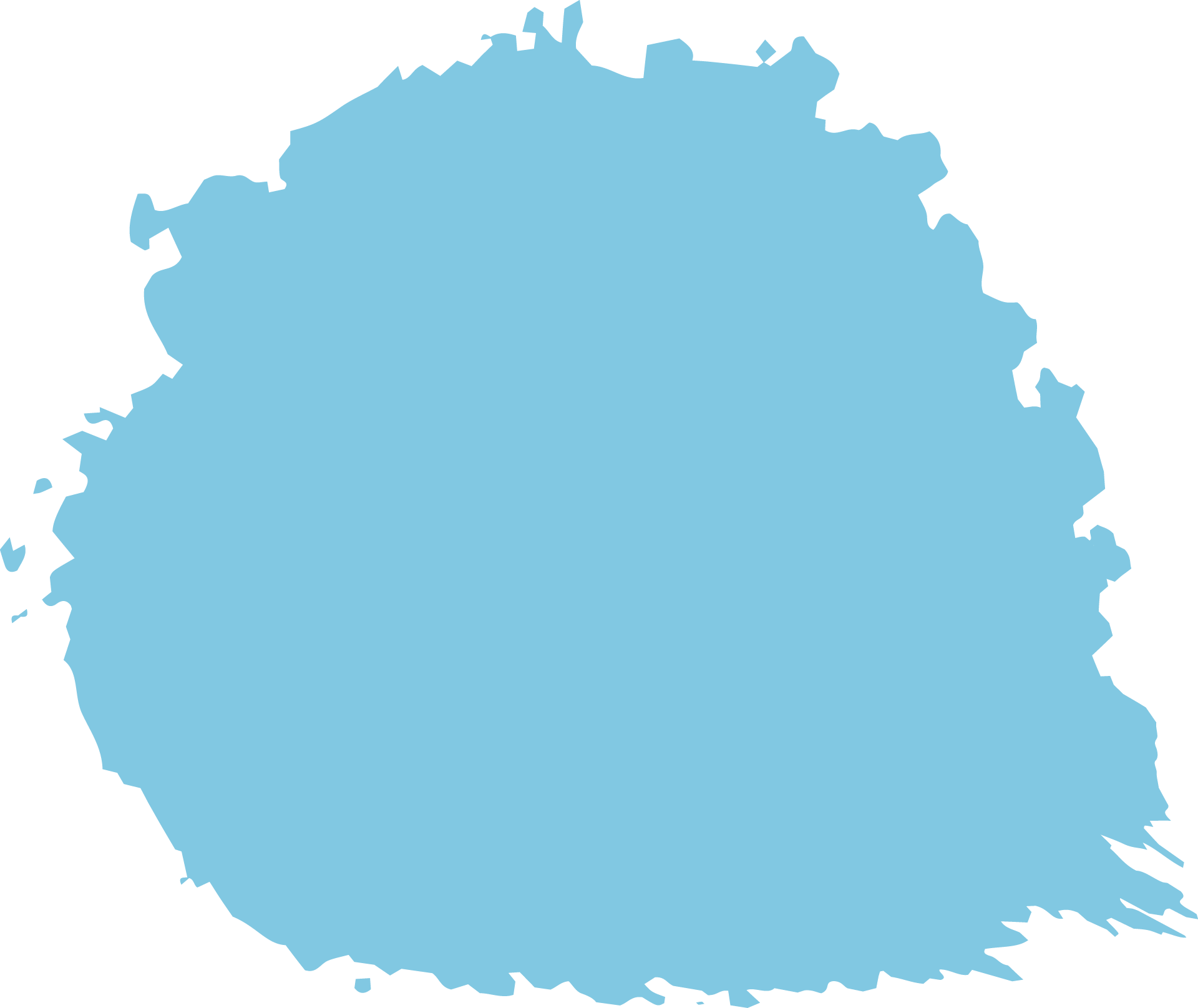 Let’s chant.
05
04
Fun corner
01
Warm-up
Board Race
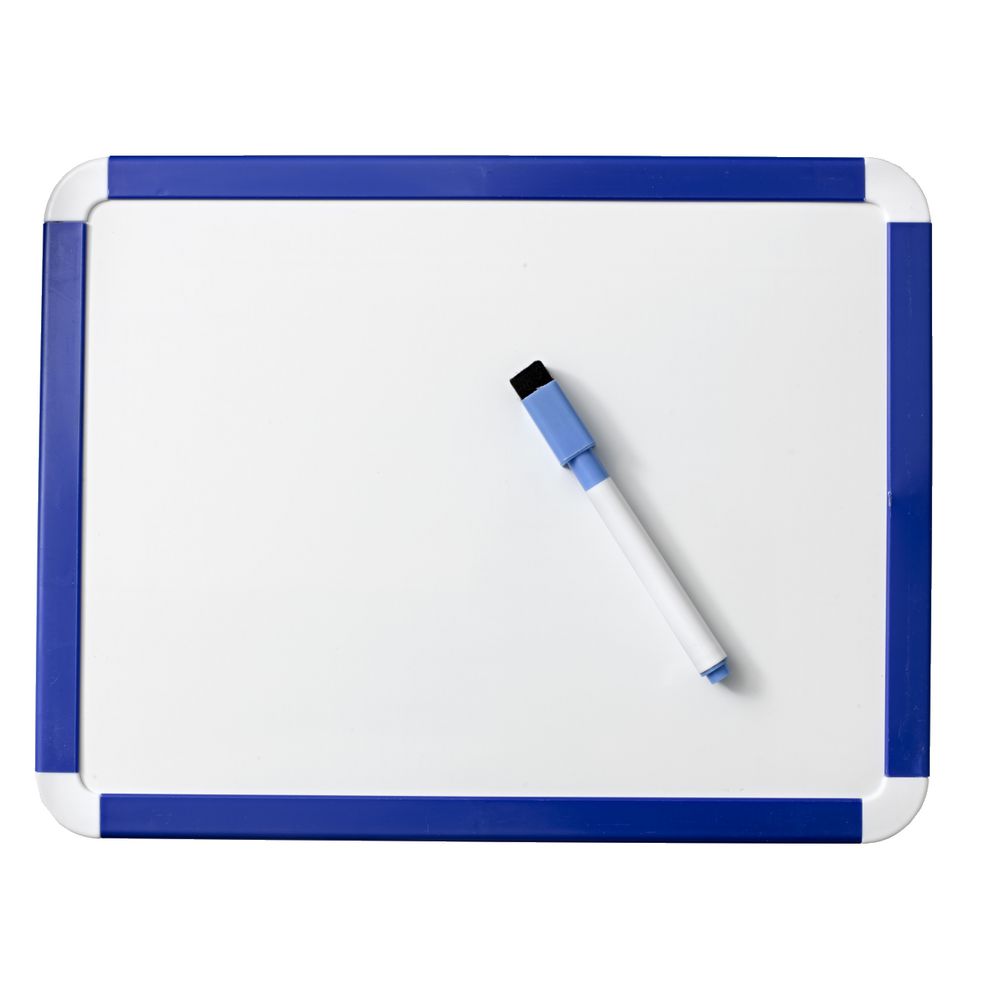 Board race
d
co_ntrysi_e
u
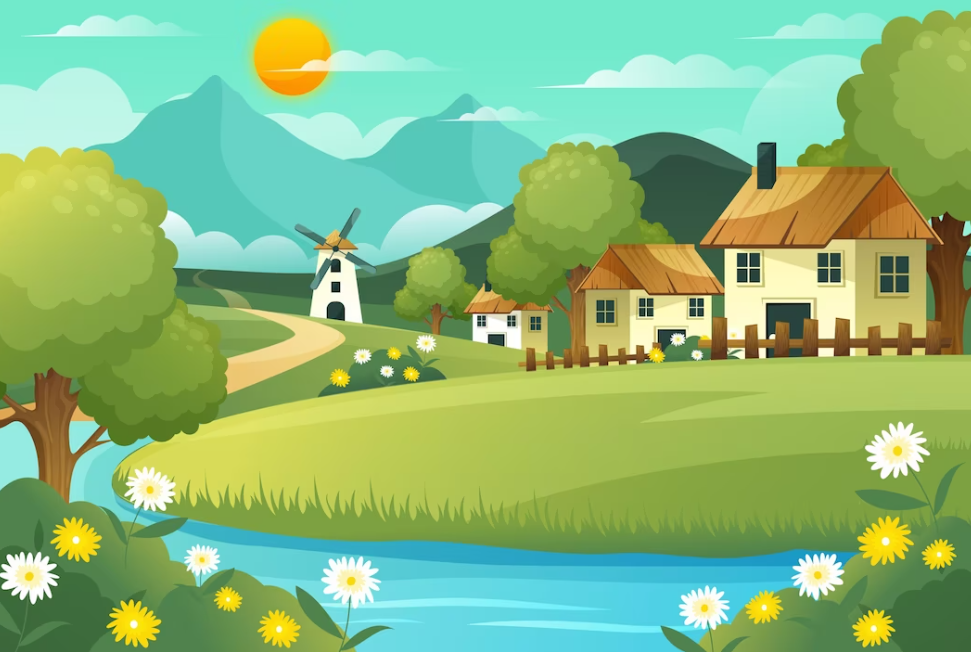 A. i / u
B. u / d
C. e / o
p
e
cam_sit_
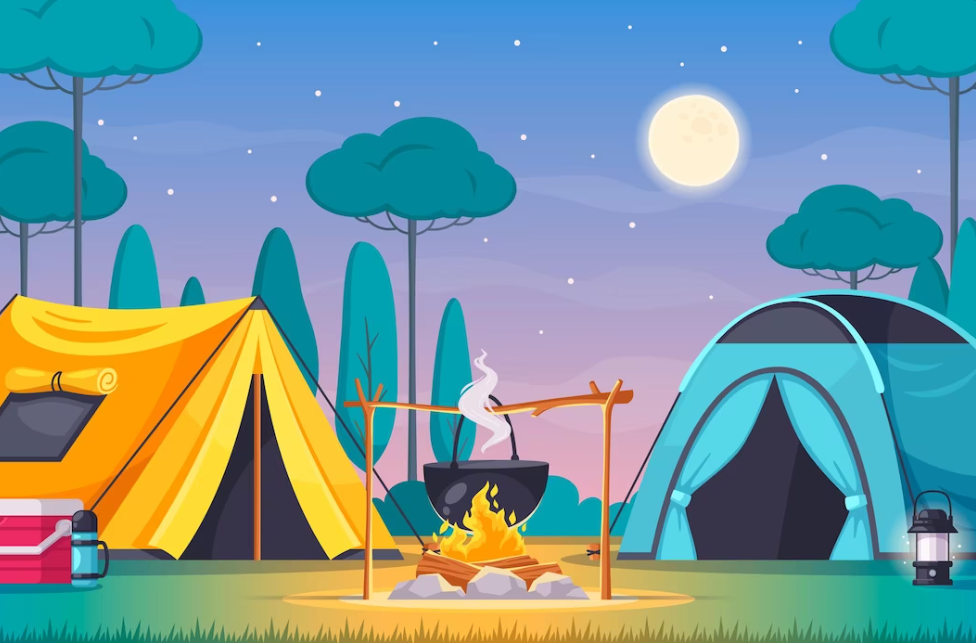 A. p / e
B. t / a
C. d / e
b
c
_ea_h
A. d / c
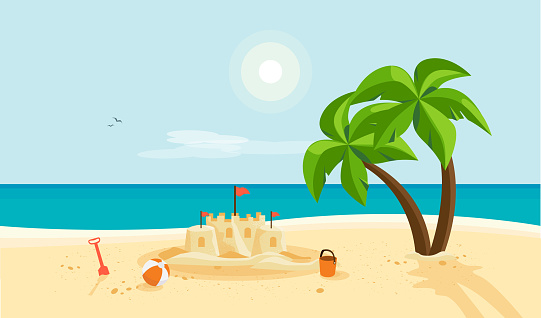 B. p / t
C. b / c
_o_
o
z
A. z / o
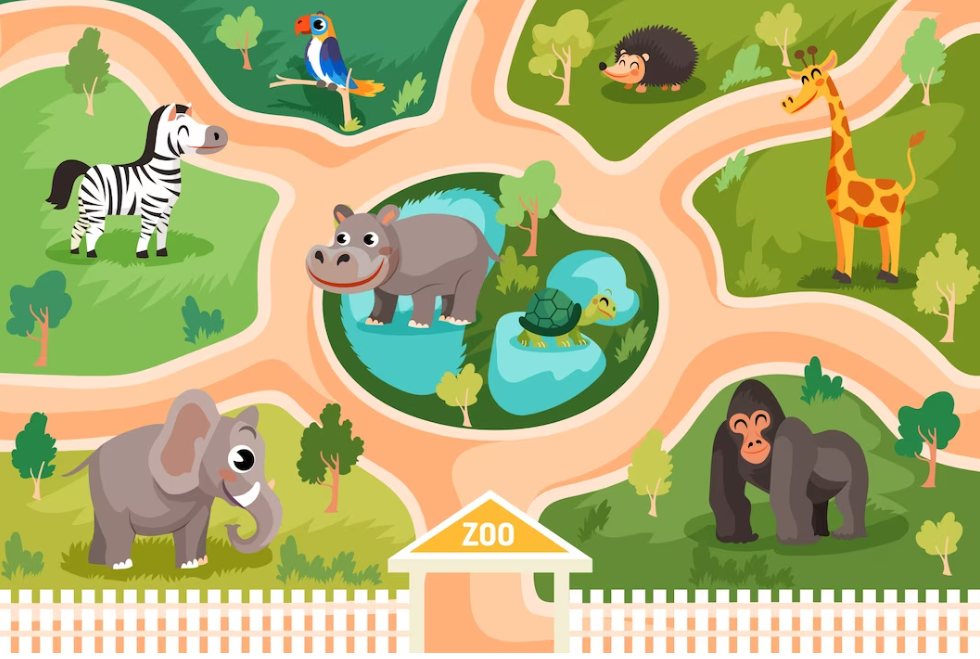 B. s / r
C. d / e
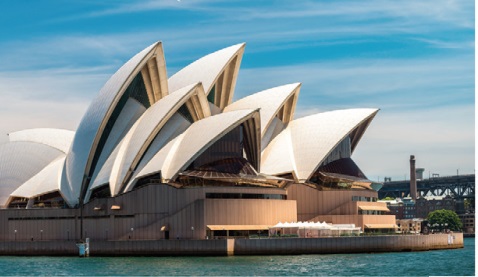 A. Sydney
B. London
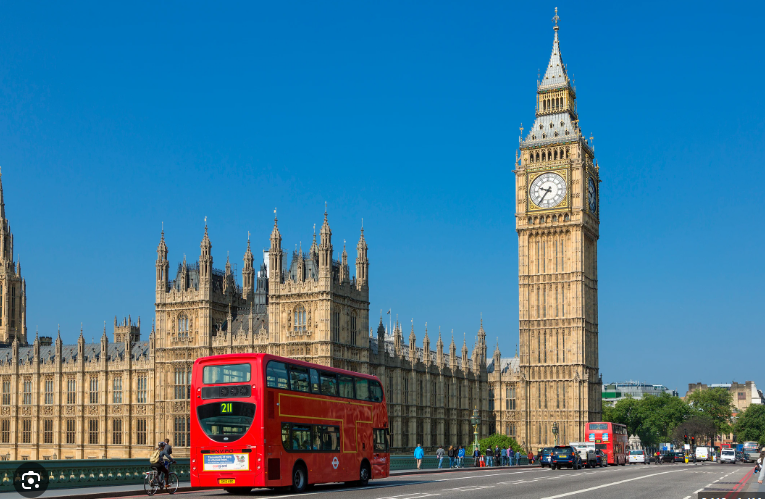 A. London
B. Tokyo
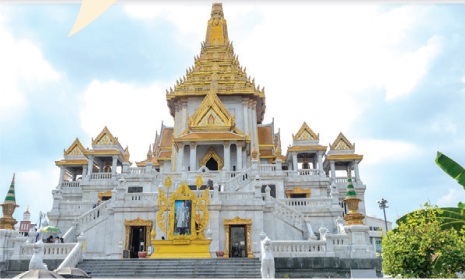 A. Tokyo
B. Bangkok
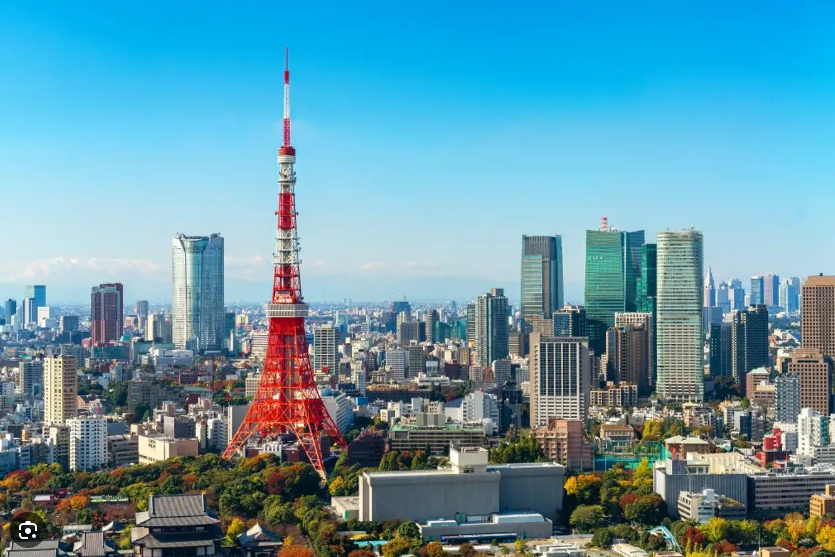 A. Tokyo
B. Sydney
02
Activity 1
Listen and repeat.
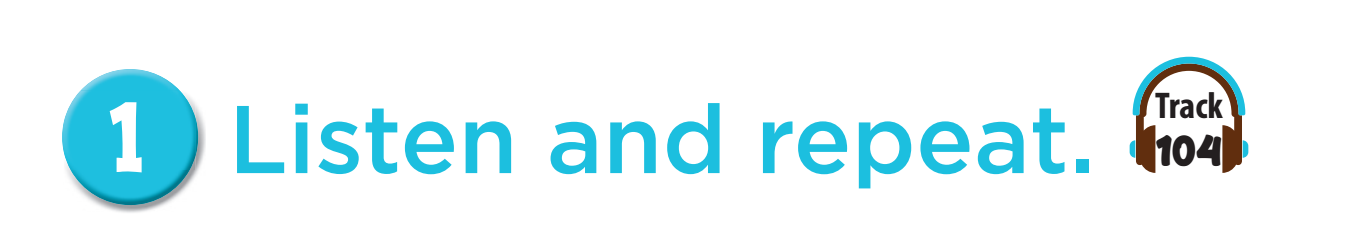 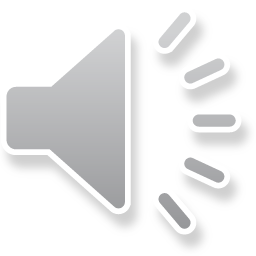 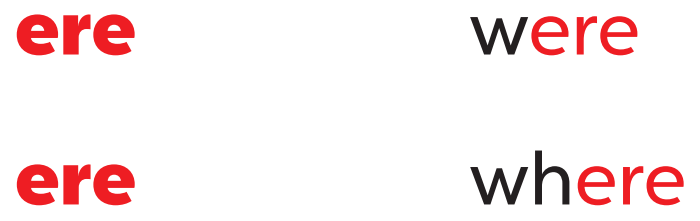 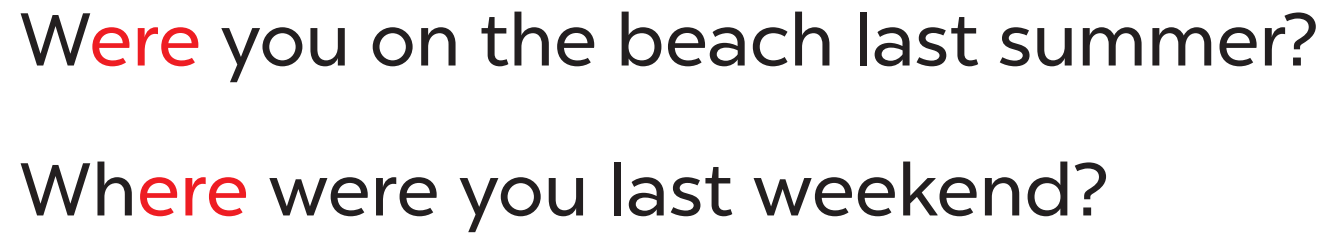 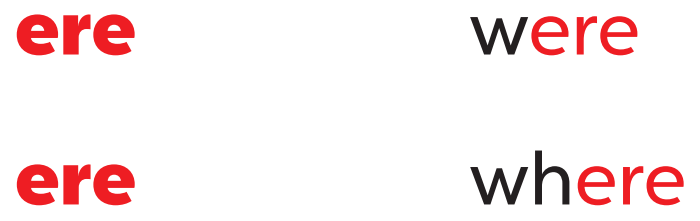 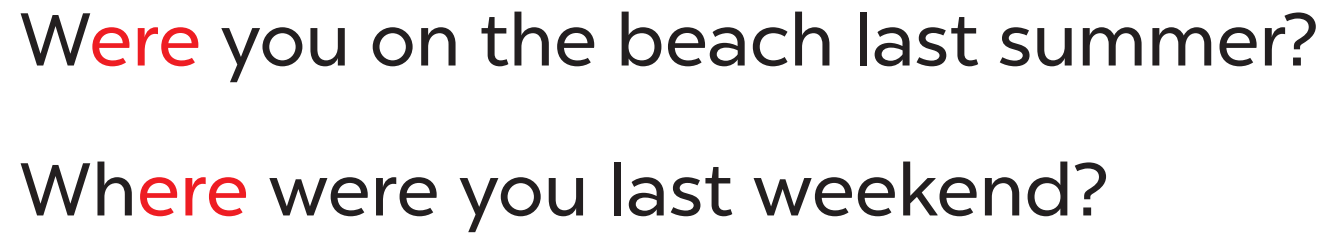 Look and guesswere orwhere.
1
2
3
4
where
where
were
where
Look and guesswere orwhere.
1
2
3
4
5
were
where
were
where
where
Look and guesswere orwhere.
1
2
3
4
5
were
were
where
where
were
6
7
where
were
03
Activity 2
Listen and circle.
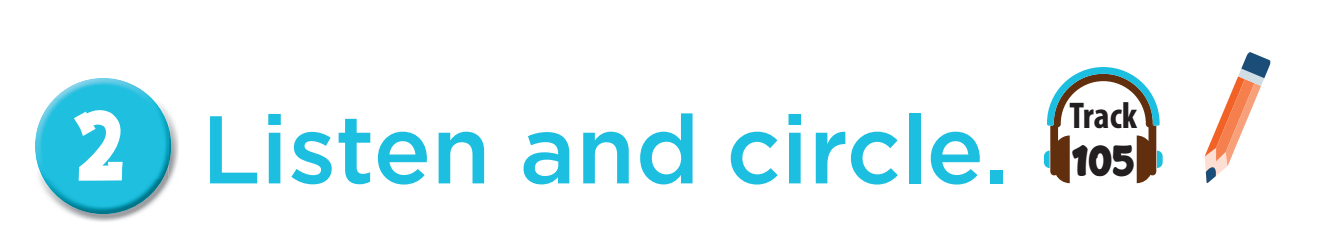 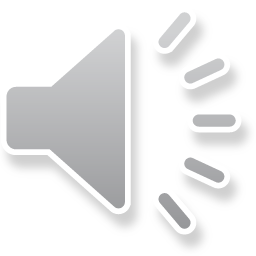 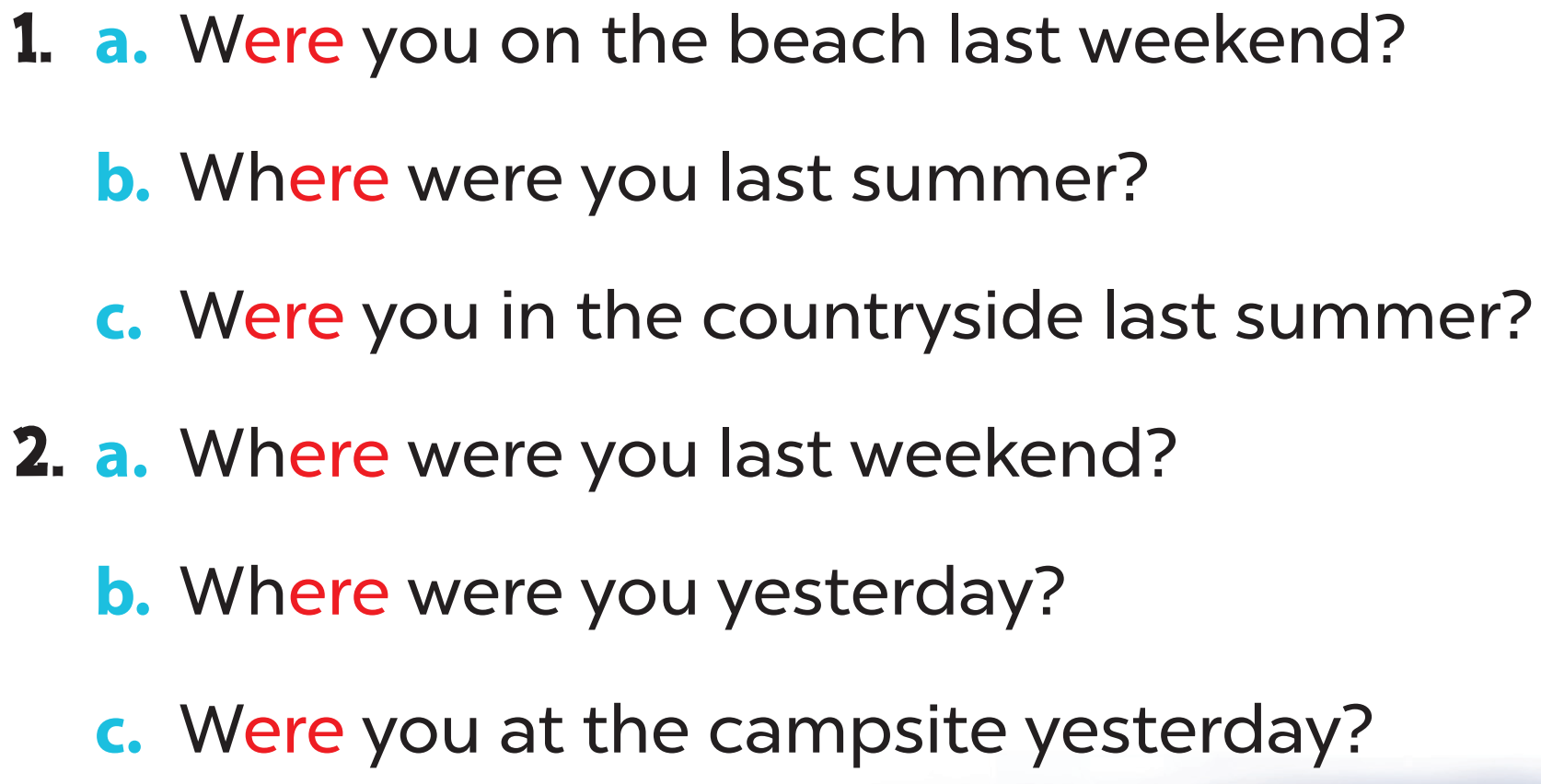 04
Activity 3
Let’s chant.
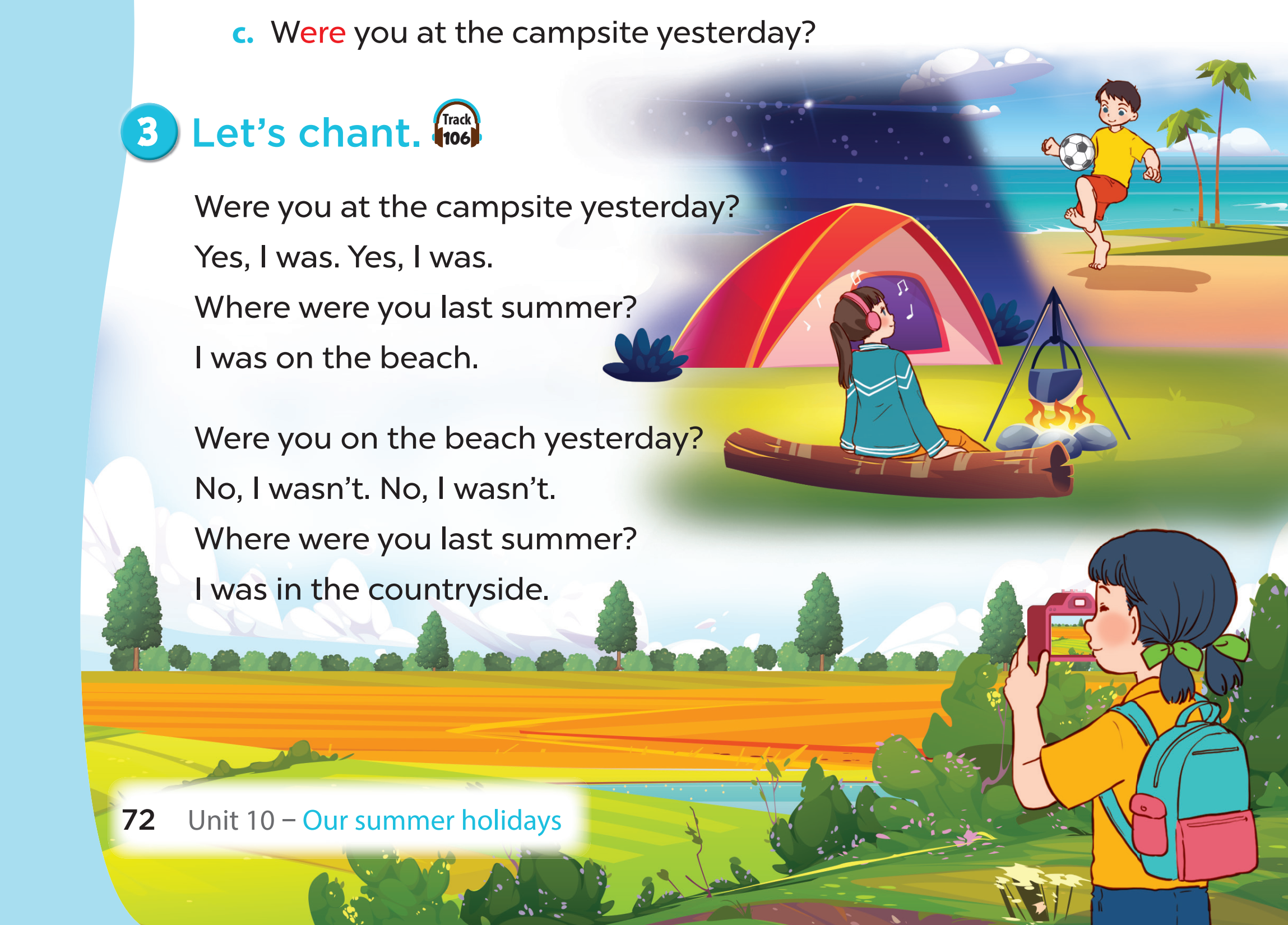 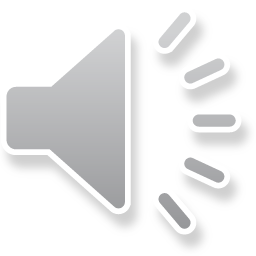 05
FUN CORNER
Fishing game
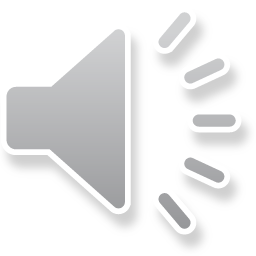 Fishing Game
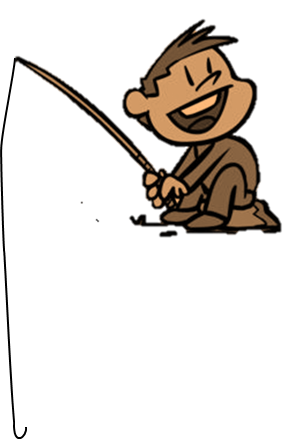 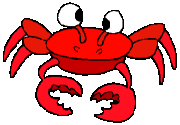 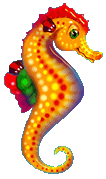 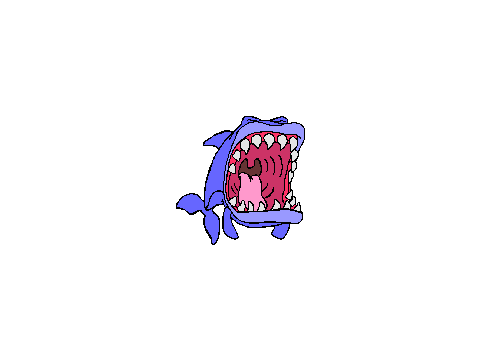 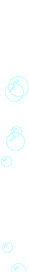 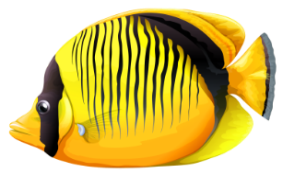 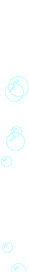 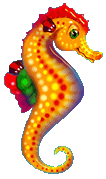 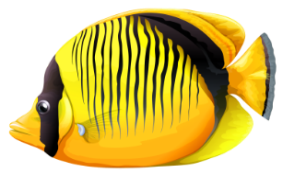 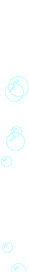 Let’s go !!
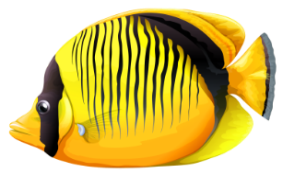 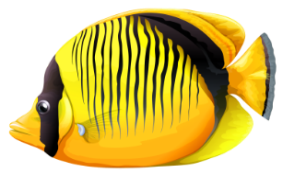 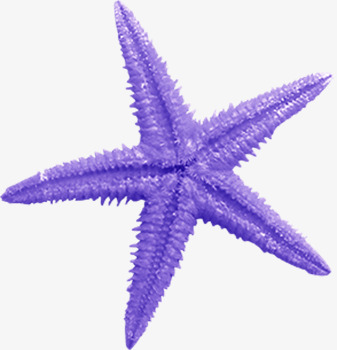 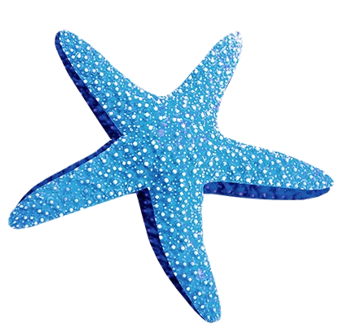 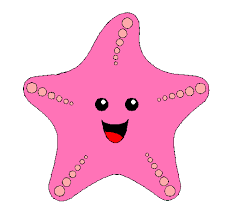 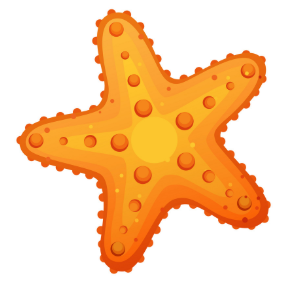 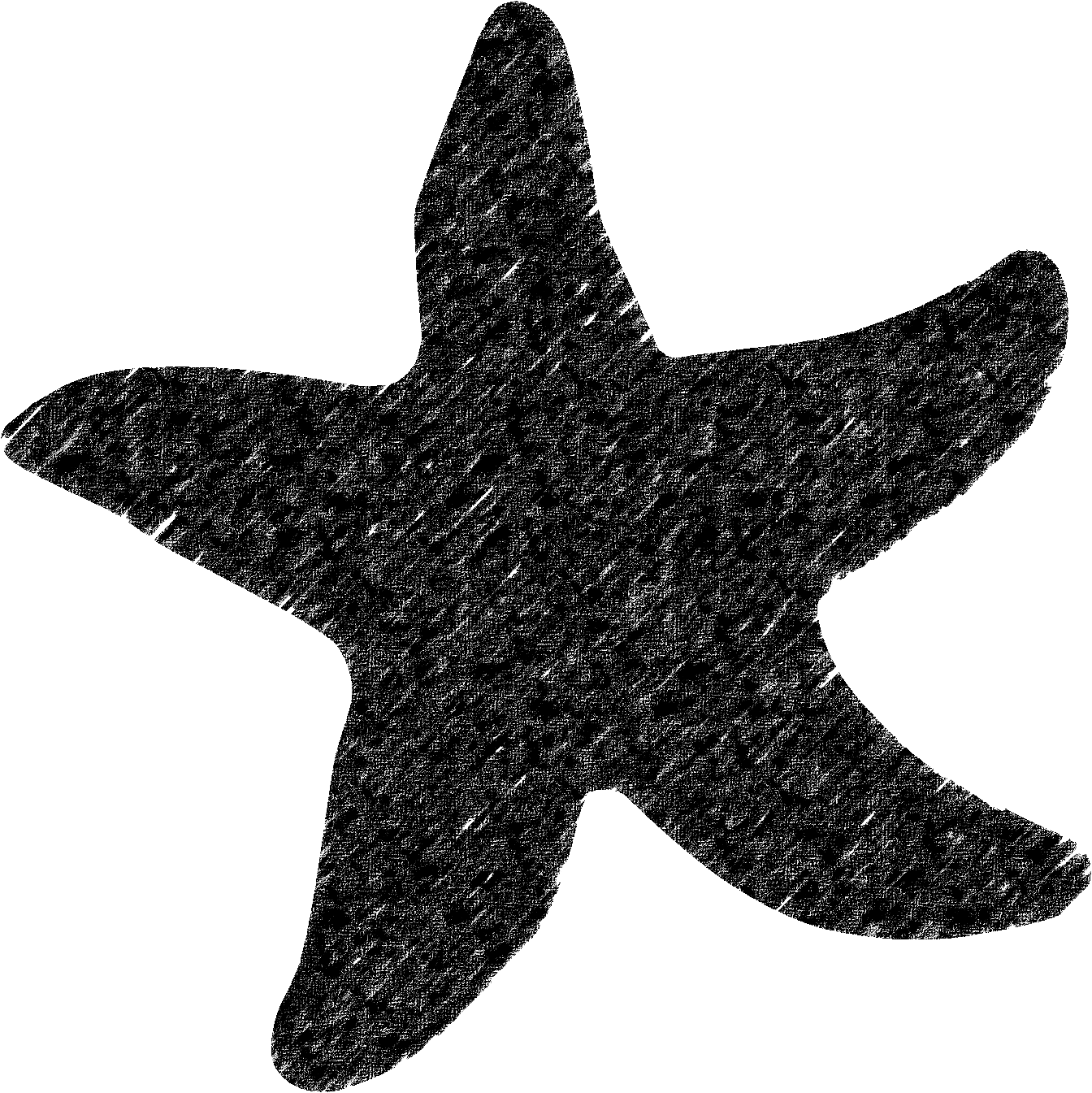 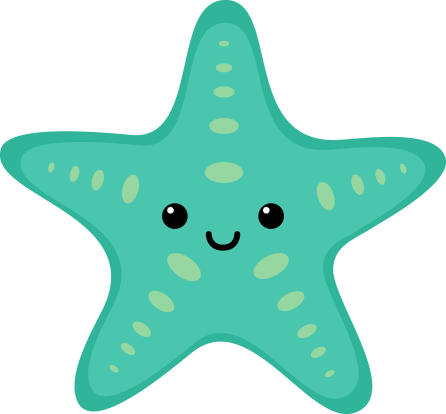 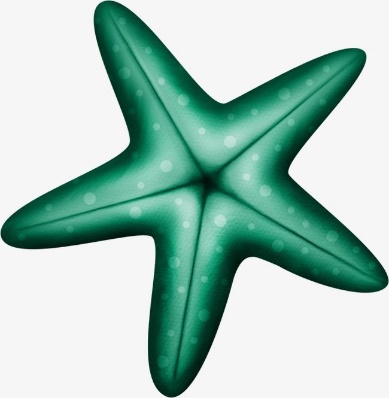 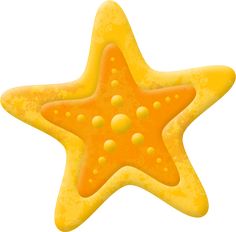 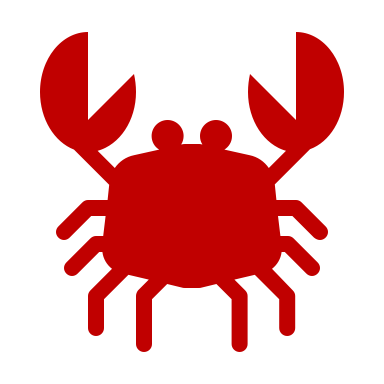 ____ you at the zoo 
yesterday?
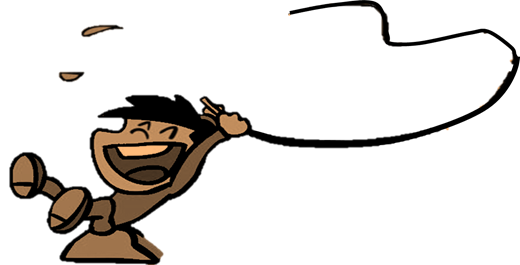 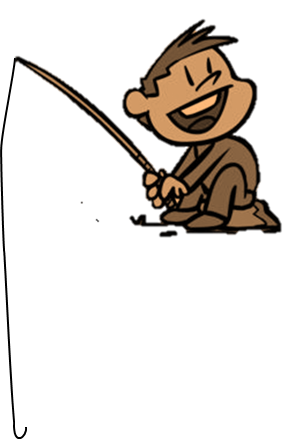 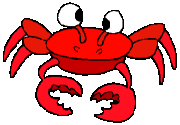 C. Were
C. Were
A. Where
D. Was
B. What
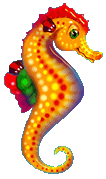 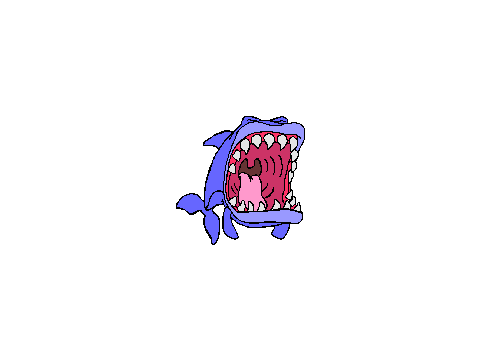 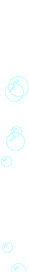 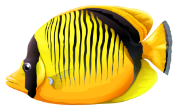 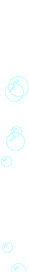 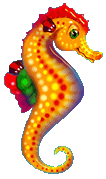 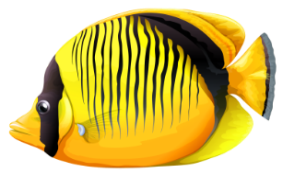 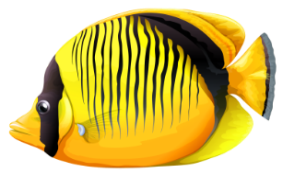 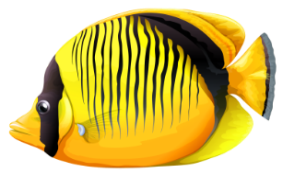 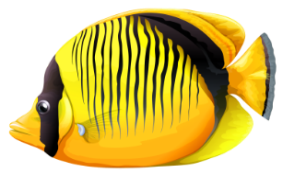 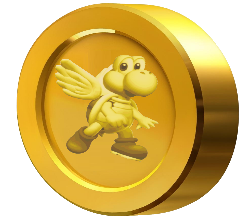 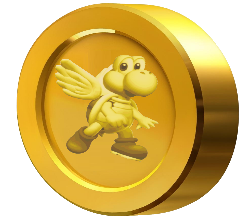 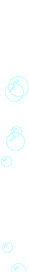 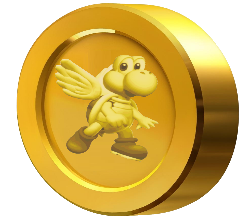 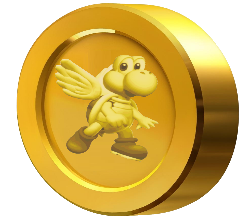 Where were you 
last summer?
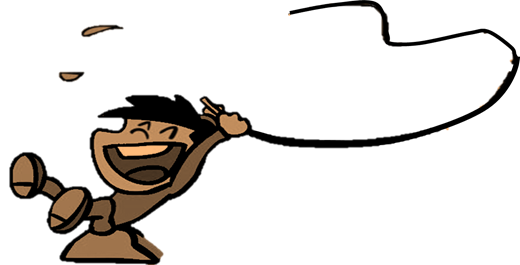 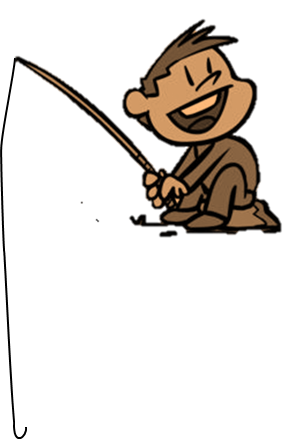 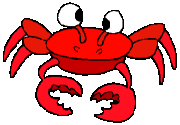 D.  I was in Sydney.
C. At seven.
A. I’m swimming.
B. Yes, I was.
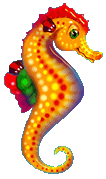 D. I was in Sydney.
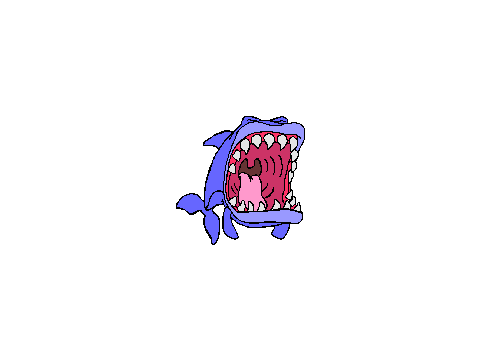 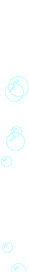 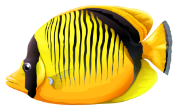 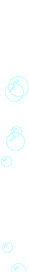 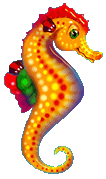 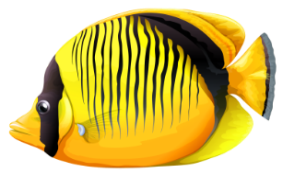 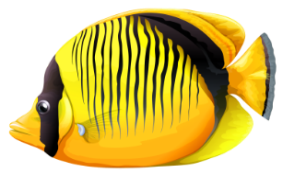 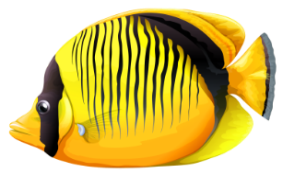 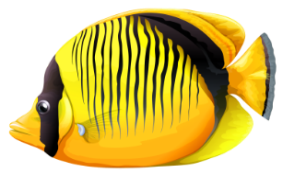 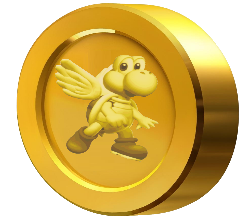 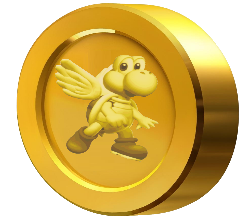 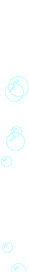 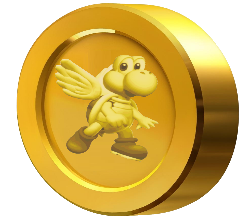 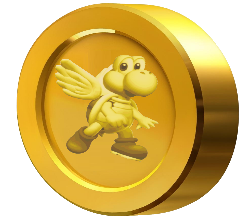 I ___ in London. 
I was in Bangkok.
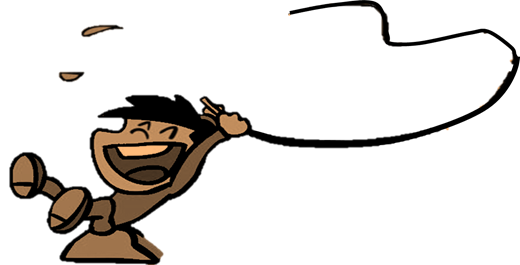 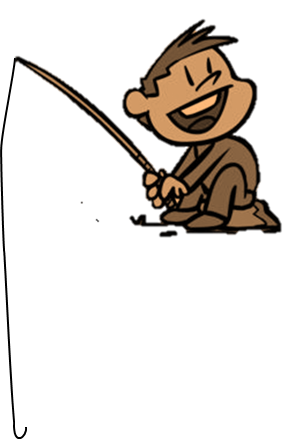 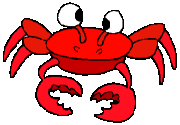 A. wasn’t
C. were
D. was
C. not
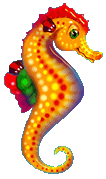 A. wasn’t
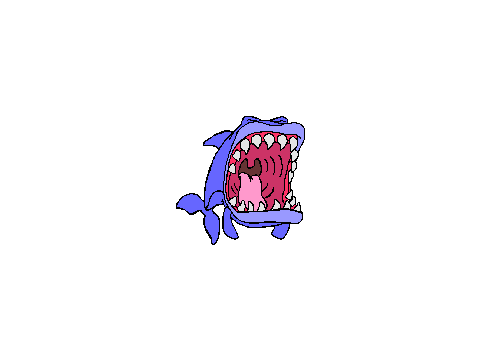 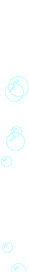 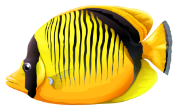 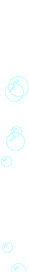 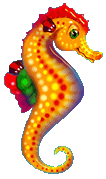 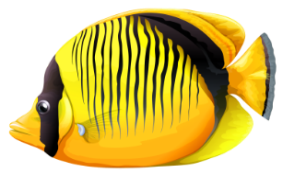 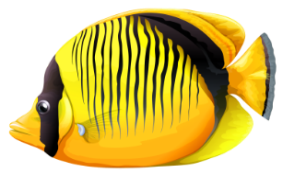 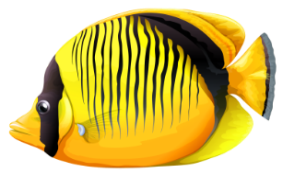 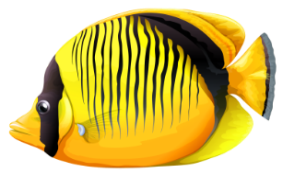 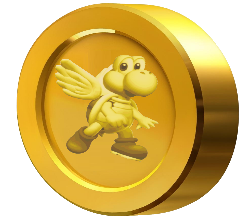 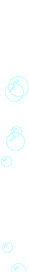 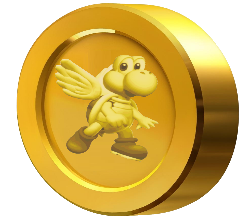 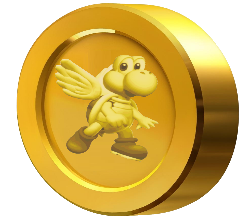 Is Tokyo a big city?
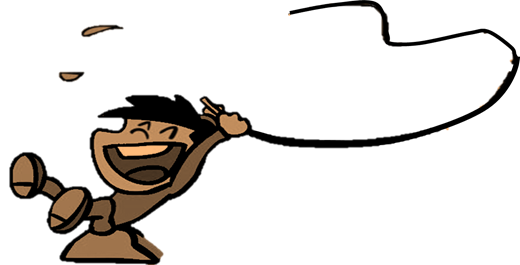 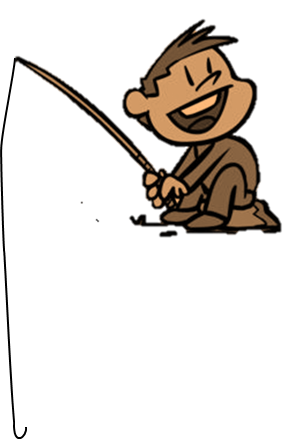 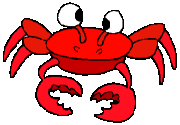 D. Yes, it is.
C. It’s in Japan.
A. Yes, I was.
D. Yes, it is.
B. Yes, it was.
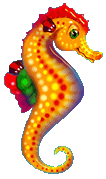 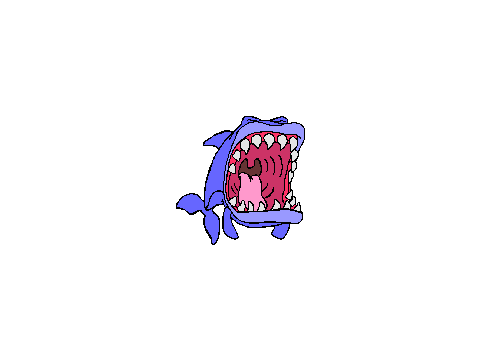 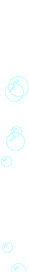 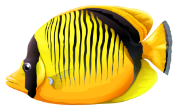 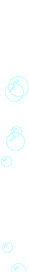 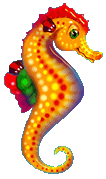 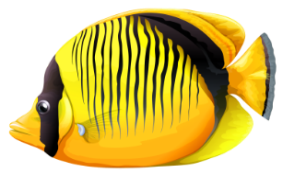 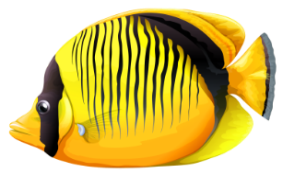 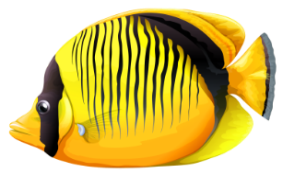 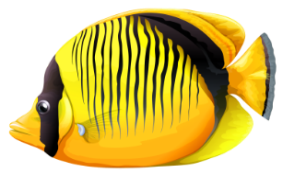 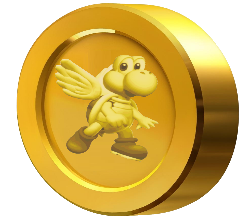 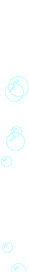 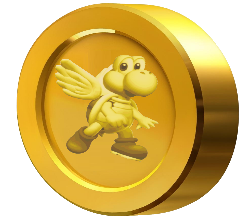 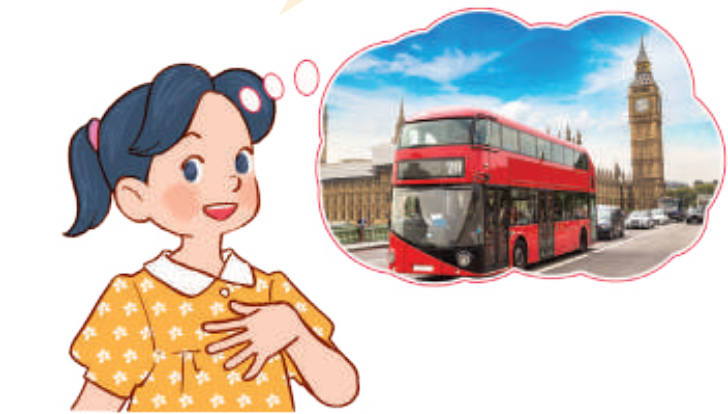 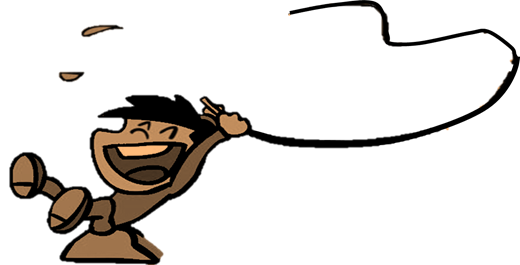 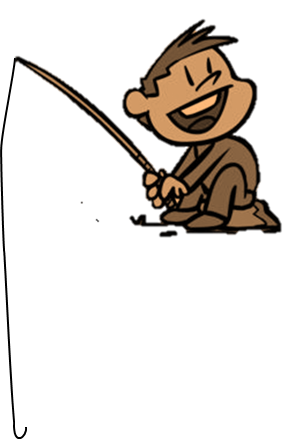 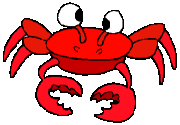 D. I was in Bangkok.
B. I was in Tokyo.
C. I was in London.
A. I was in Sydney.
C. I was in London.
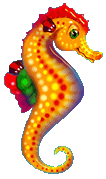 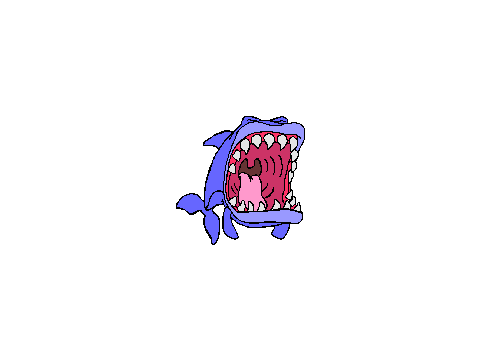 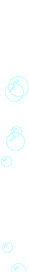 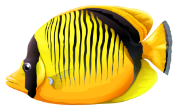 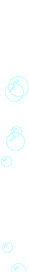 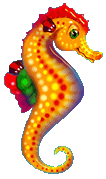 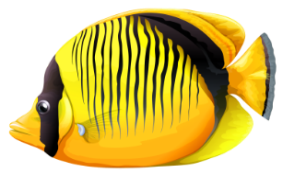 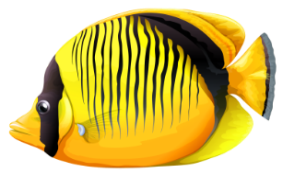 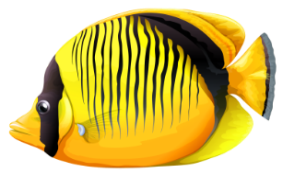 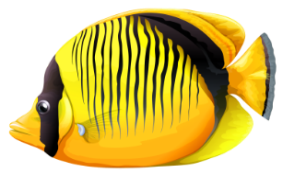 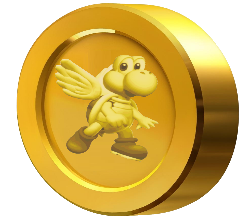 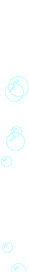 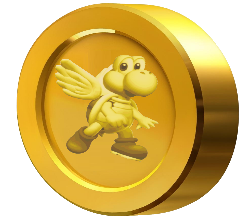 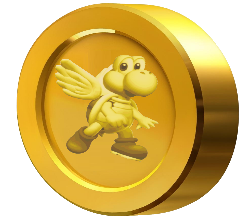 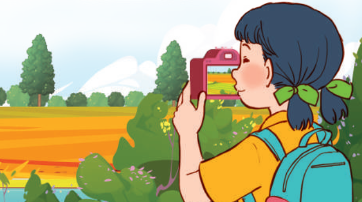 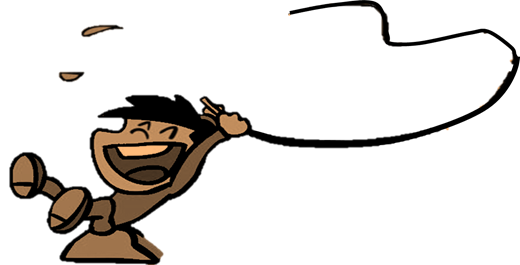 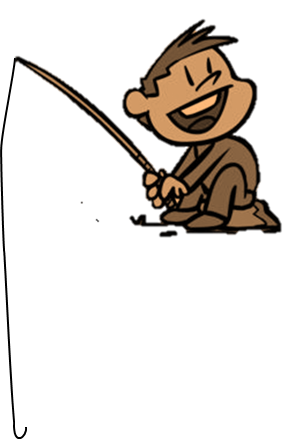 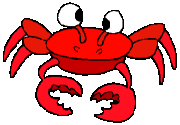 A. I was in the countryside.
D. I was on the beach.
B I was at the campsite.
A. I was in the countryside.
C. I was at the zoo.
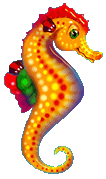 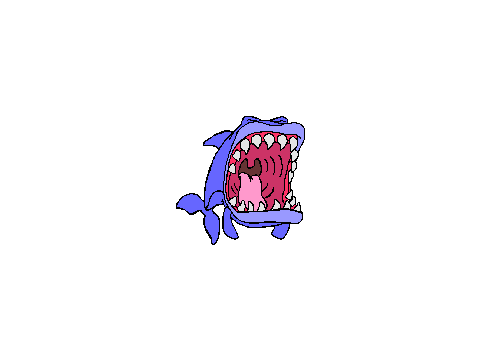 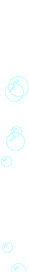 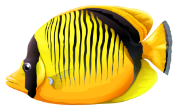 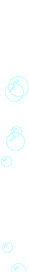 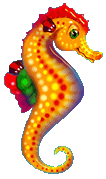 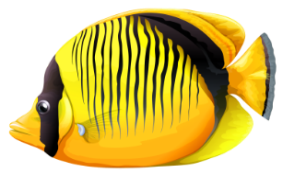 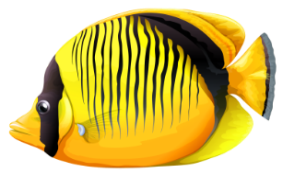 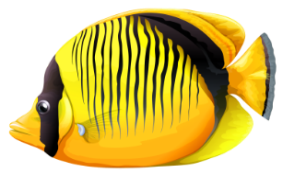 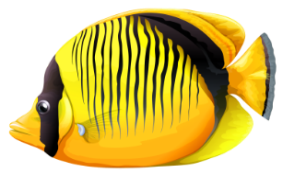 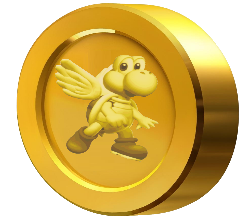 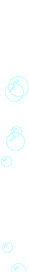 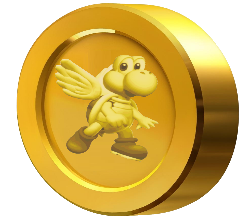 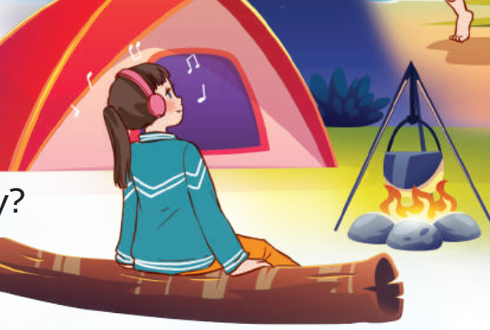 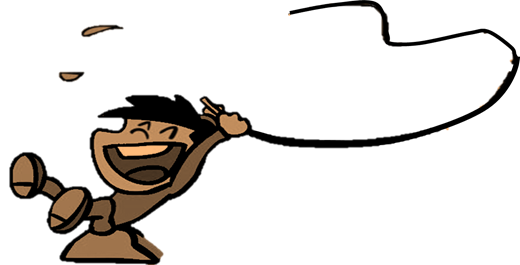 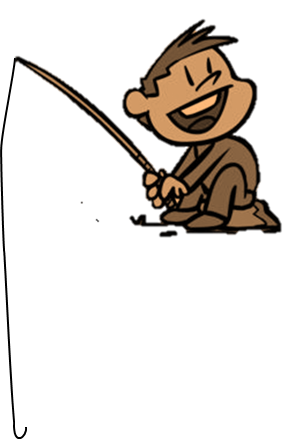 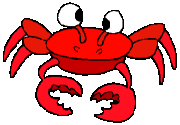 A. I was at the campsite.
D. I was on the beach.
C. I was at the zoo.
C. I was in the countryside.
A. I was at the campsite.
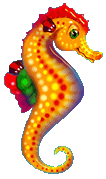 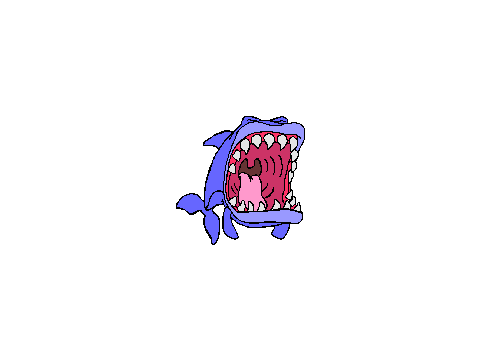 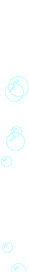 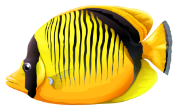 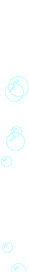 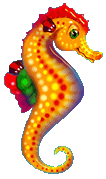 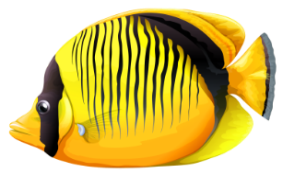 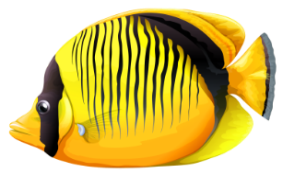 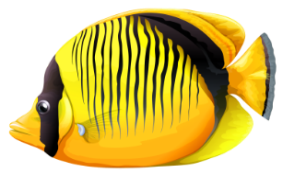 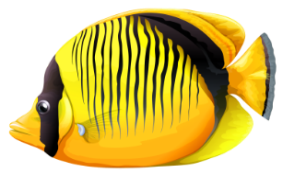 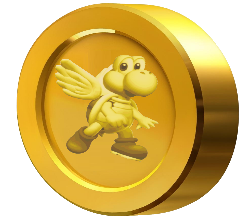 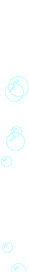 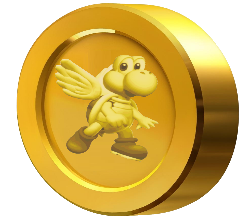 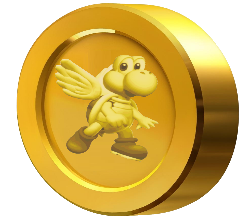 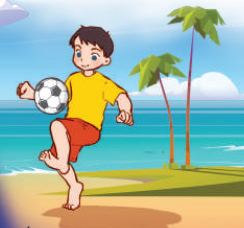 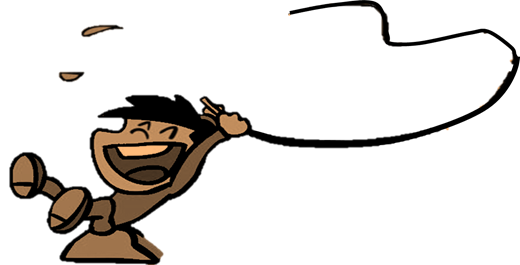 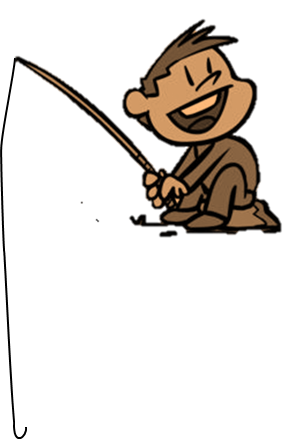 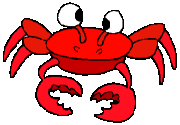 A.I was at the campsite.
D. I was at the zoo.
C. I was on the beach.
C. I was on the beach.
B. I was in the countryside.
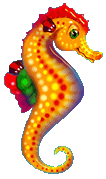 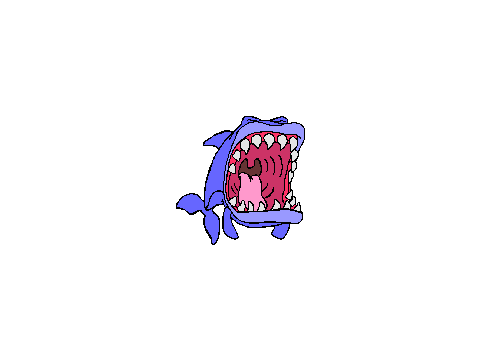 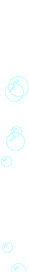 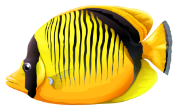 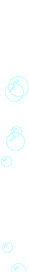 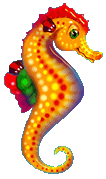 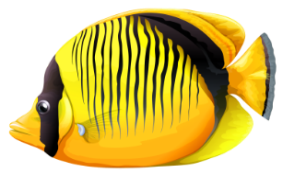 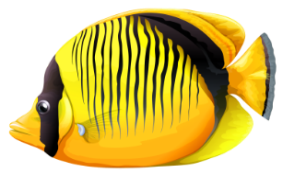 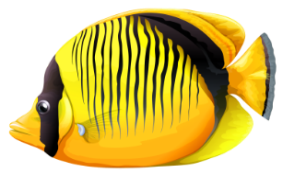 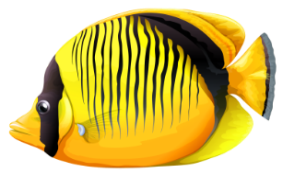 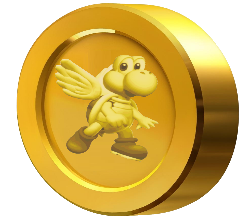 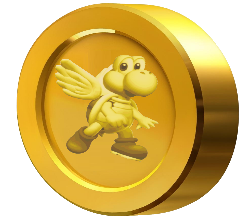 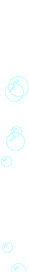 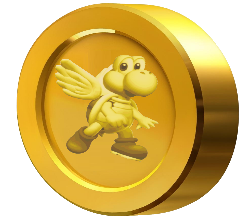 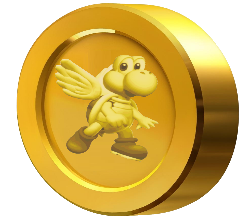 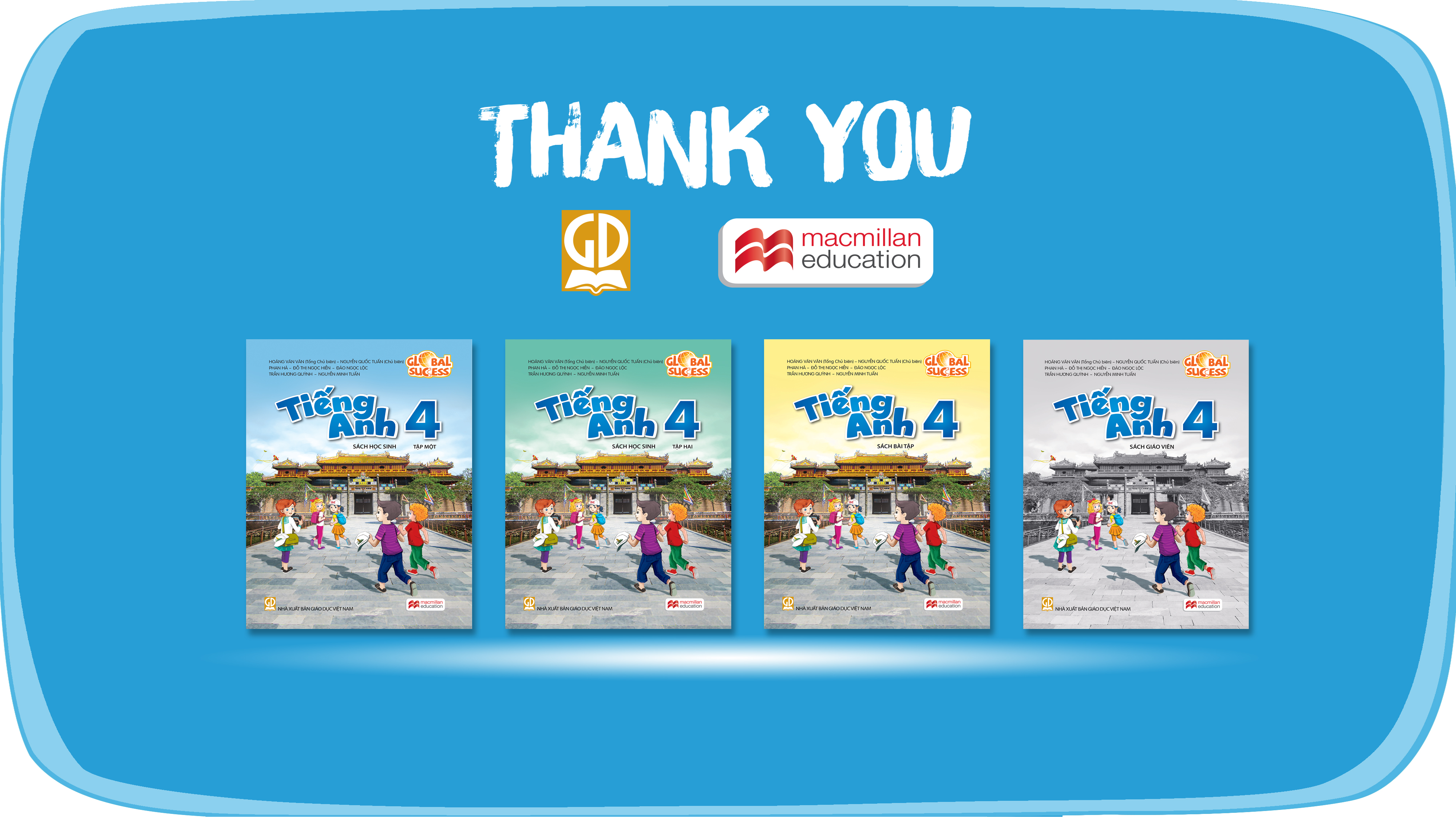 Website: hoclieu.vn
Fanpage: facebook.com/www.tienganhglobalsuccess.vn